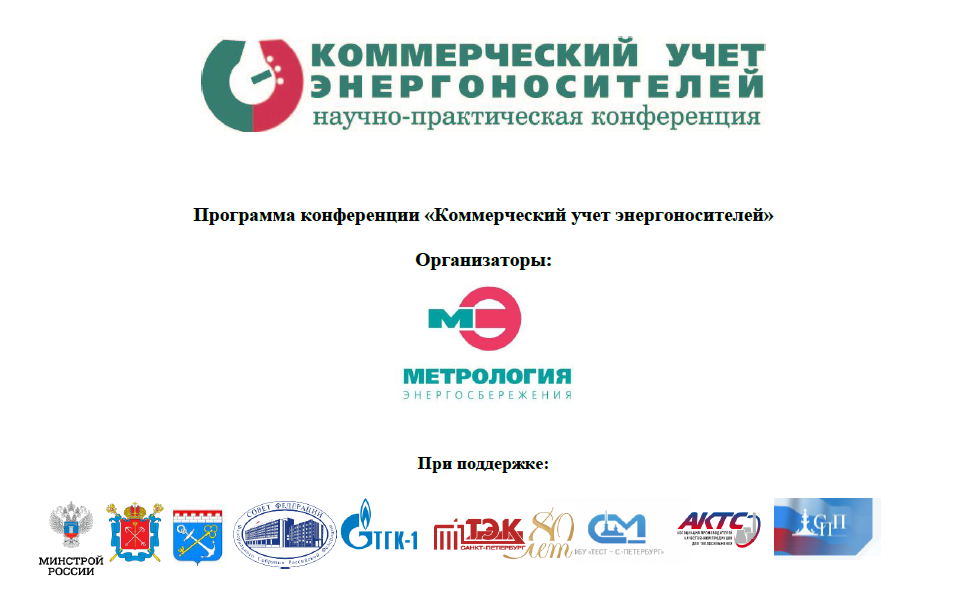 © ООО «МИРТЕК»
Алтухов Андрей Георгиевич
Заместитель руководителя НЭС РГ СФ по СЗФО 
Председатель Комитета по энергетической политике СПП СПб 
Генеральный директор Ассоциации энергетических предприятий СЗФО 
Генеральный директор Центра профессиональных компетенций СЗФО 
Координатор НП «Экспертиза энергоэффективности»
Алтухов Андрей Георгиевич
Развитие систем учета электрической энергии (мощности) в свете требования федерального закона от 27.12.2018 № 522-ФЗ
| СООТВЕТСТВИЕ №522 – ФЗ
| Участники рынка
| СООТВЕТСТВИЕ №522 – ФЗ
| СООТВЕТСТВИЕ №522 – ФЗ
| СООТВЕТСТВИЕ №522 – ФЗ
| СООТВЕТСТВИЕ №522 – ФЗ
Объём рынка
Спасибо за внимание!
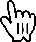